Женский день- 8 марта
Беседа о маме
Какой будет праздник?
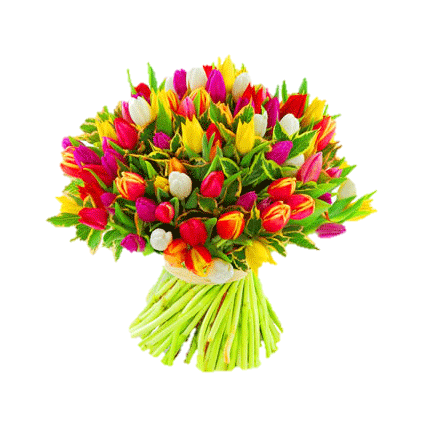 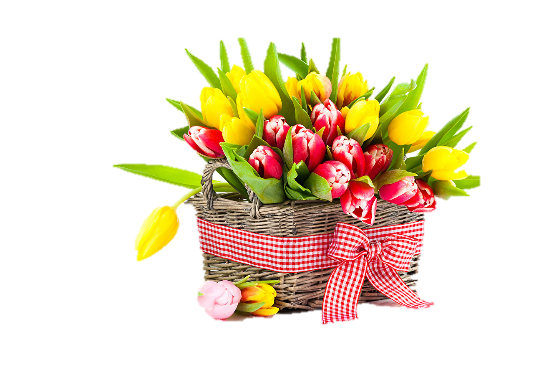 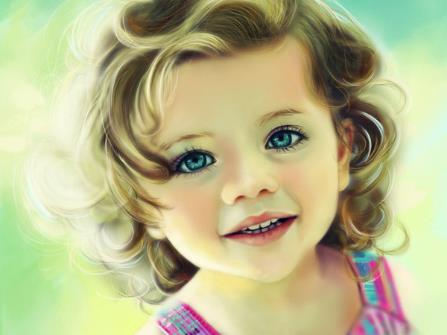 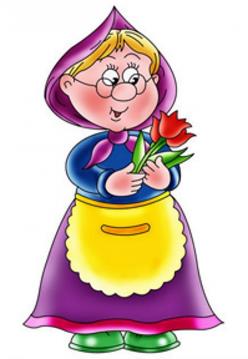 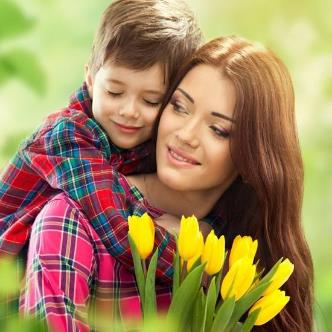 Кого поздравляют 8 марта?
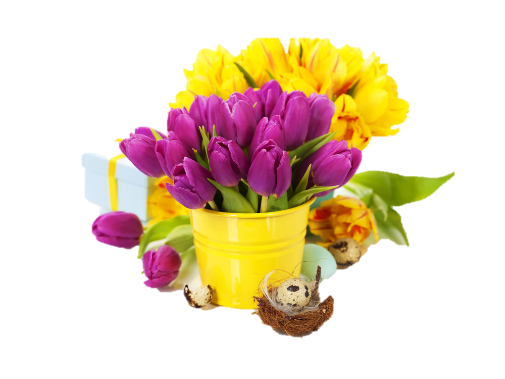 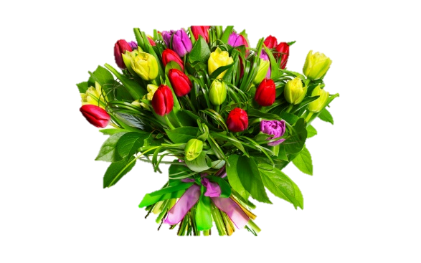 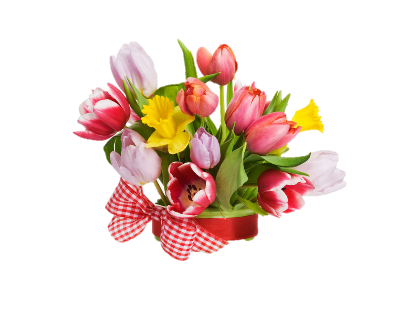 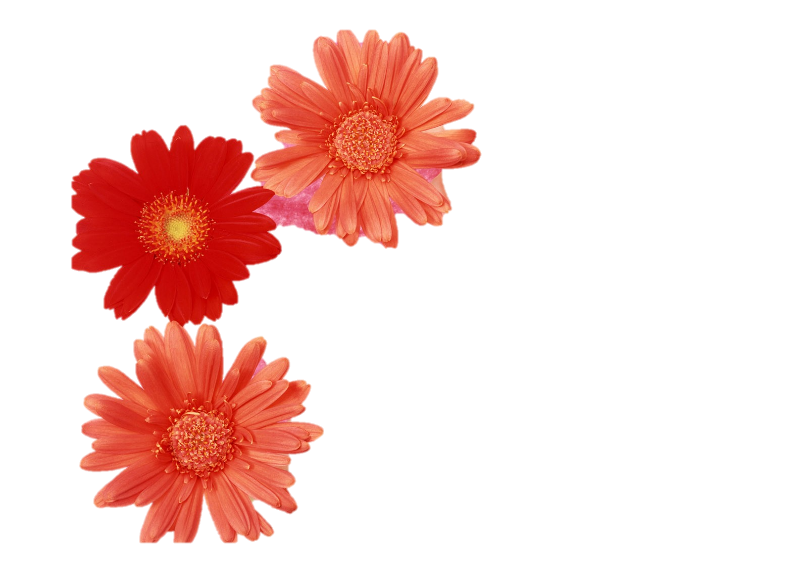 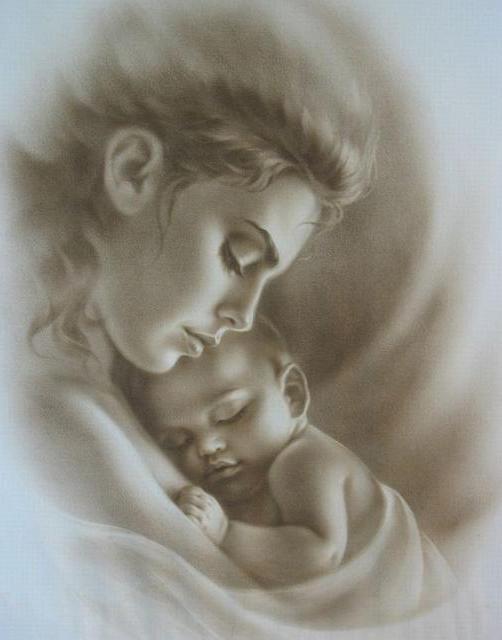 Тема 
Беседа
О маме.
Кого ты любишь?
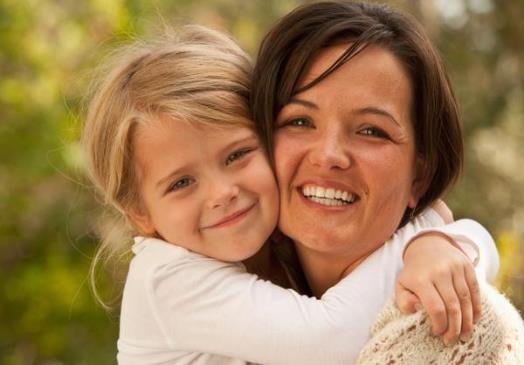 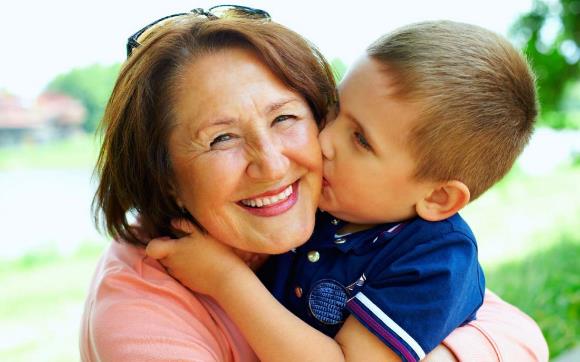 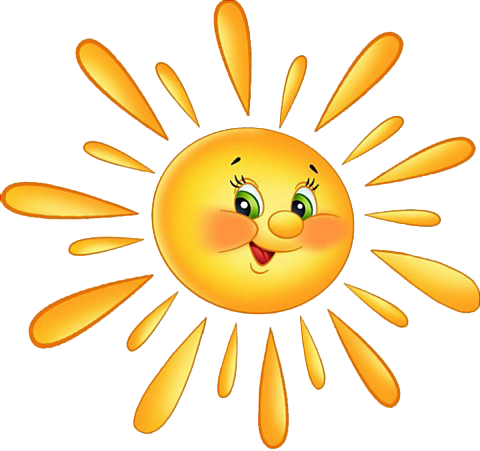 Пословица
При солнышке тепло, при матери добро.
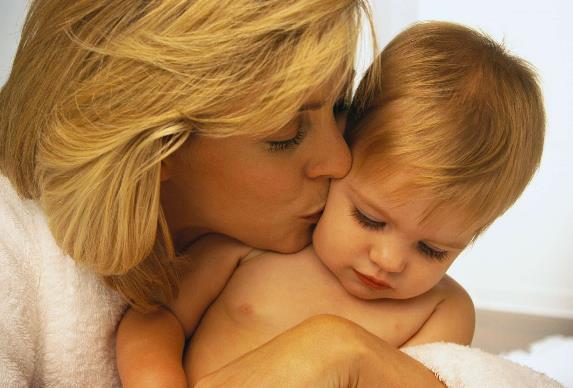 Мать кормит детей, как земля людей.
Нет такого дружка, как родная матушка
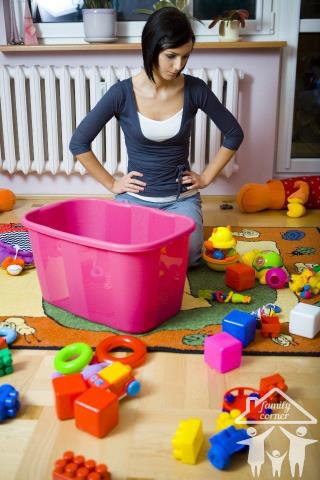 Готовит еду
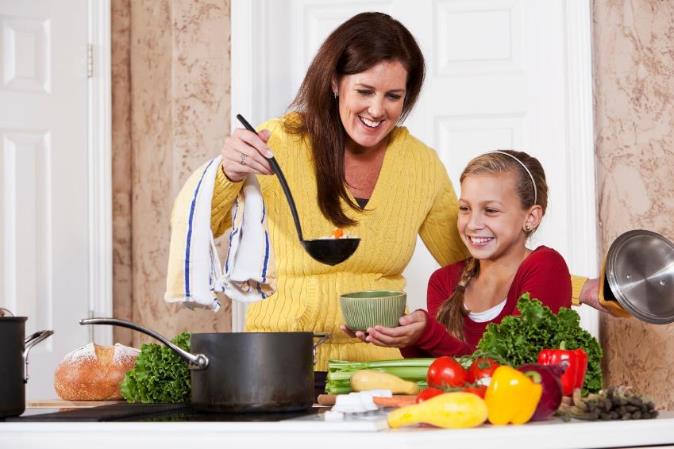 Наводит
 порядок
Стирает
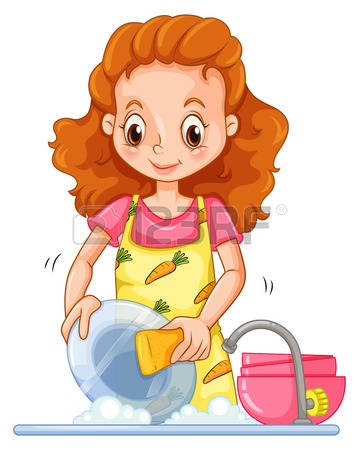 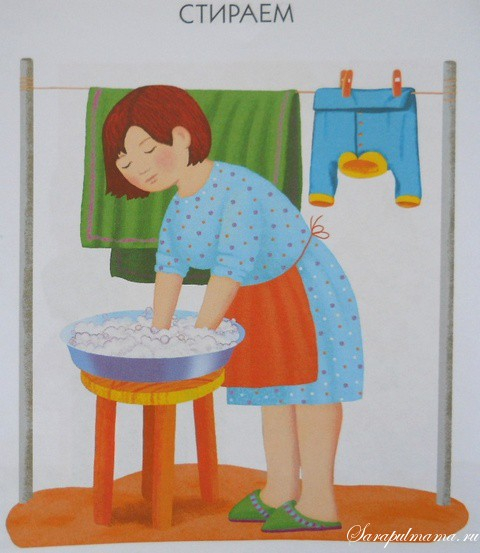 Моет посуду
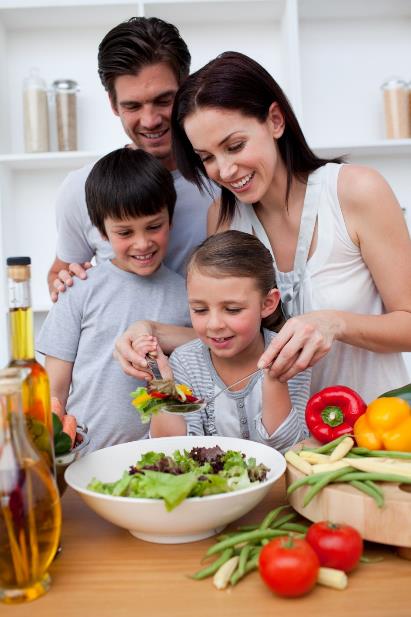 Заботится о семье
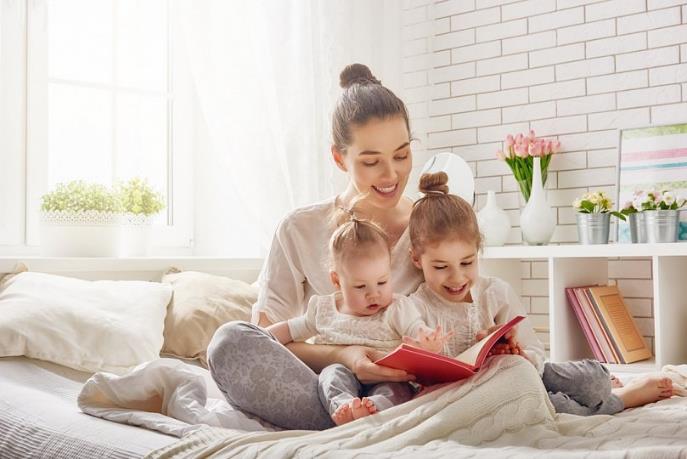 Мама устала?
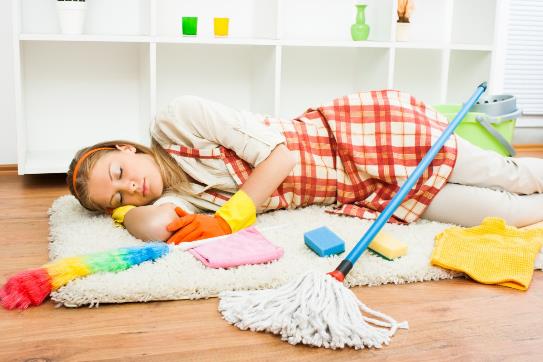 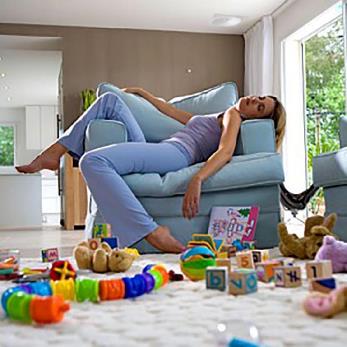 Нужно помогать маме
Мыть посуду
Вытирать пыль
Выносить мусор
Поливать цветы